Semantisatieverhaal:Ik ben met mijn neefje naar de schaatsbaan geweest. Hij had nog nooit geschaatst en wilde het graag eens proberen. Met het huidige weer (dat betekent het weer op dit moment), duurt het nog wel even voor we buiten kunnen schaatsen op de vijvers en de sloten. Dus we gingen naar een binnen-schaatsbaan; een indoor ijsbaan. Uit voorzorg had ik een stoeltje meegenomen. Uit voorzorg betekent om problemen te voorkomen. Om problemen te voorkomen had ik een stoeltje meegenomen. Met het oog op vallen, kon hij zich aan dat stoeltje vasthouden. Met het oog op betekent rekening houdend met. Rekening houdend met dat hij kon vallen, nam ik dat stoeltje mee. Want ik wilde voorkomen dat we met letsel (met een beschadiging in of aan je lichaam) naar huis zouden gaan. Nou, dat stoeltje nam hij van harte aan! Iets van harte aannemen betekent dat je je voordeel ergens mee doet. Hij was heel bij dat ik het meegenomen had. Mijn neefje was namelijk zó enthousiast, dat hij wild met zijn armen en benen bewoog om maar vooruit te komen. Maar als je zo onstuimig doet door wild of woest te bewegen, verlies je je evenwicht, glij je uit en val je. Met het stoeltje ging het een heel stuk beter. Hij viel niet. Na 2 uur schaatsen was ik er wel klaar mee. Ik wilde graag elders (dat betekent ergens anders) wat gaan eten. Maar mijn neefje was zo in de ban van het schaatsen. Hij wilde nog niet weg. In de ban ergens van zijn betekent dat je alleen maar aandacht voor 1 ding hebt. Het plan van elders wat gaan eten moest ik dus annuleren. Dat ging niet door. Na 4 uur schaatsen wilde mijn neefje eindelijk ook stoppen met schaatsen. Moe zijn we toen naar huis gegaan. ‘s Avonds hoorde ik op het nieuws dat de indoor-ijsbaan in brand stond! Ze hadden het helemaal moeten ontruimen. Ontruimen betekent een gebouw leegmaken.  Gelukkig waren wij toen al thuis!
Gerarda Das
Mariët Koster
Mandy Routledge
Francis Vrielink
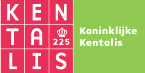 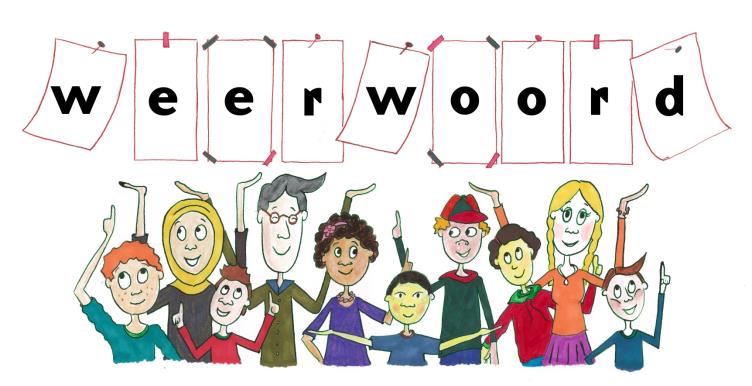 Week 7 – 11 februari 2020
Niveau B
huidige
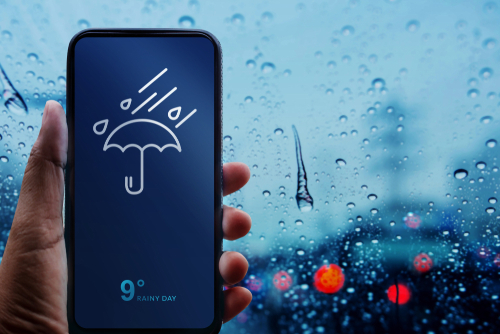 uit voorzorg
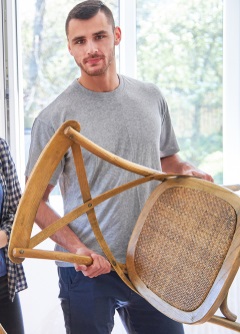 met het oog op
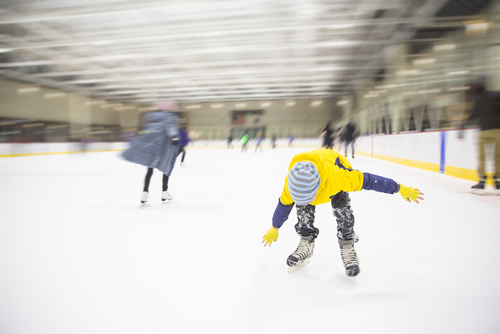 het letsel
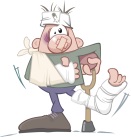 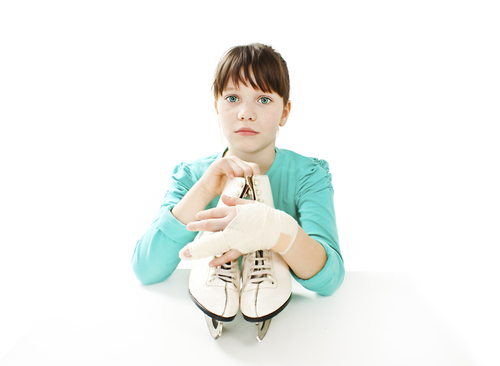 iets ter harte aannemen
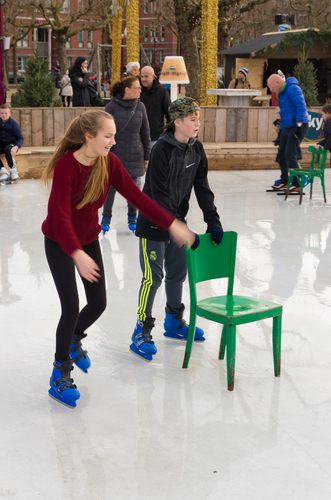 onstuimig
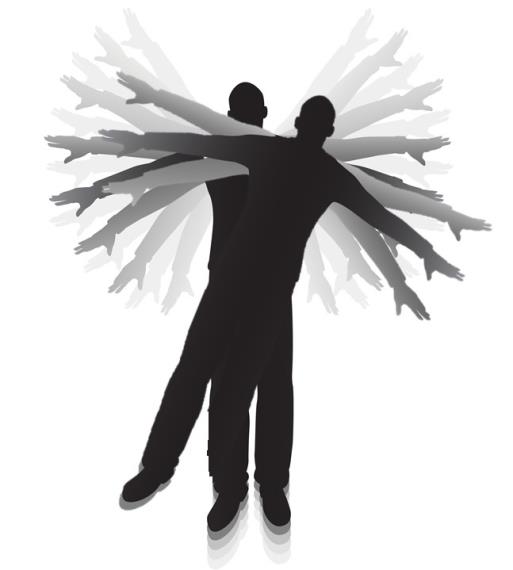 elders
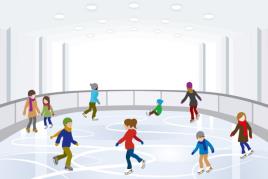 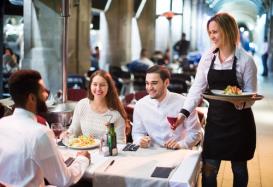 in de ban zijn van
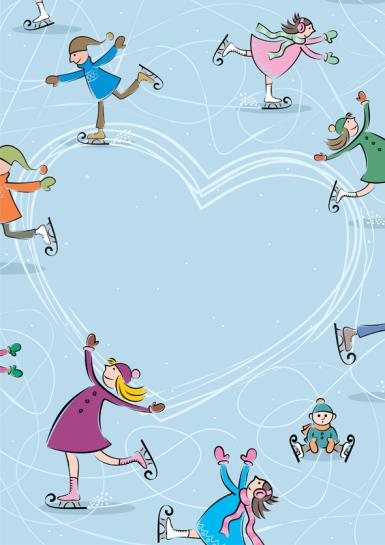 schaatsen
annuleren
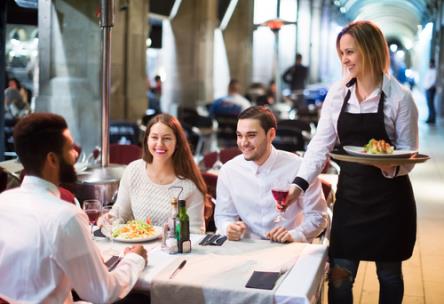 ontruimen
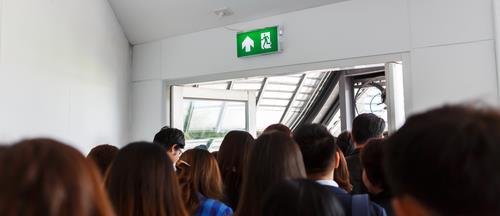 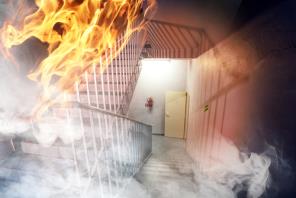 Op de woordmuur:
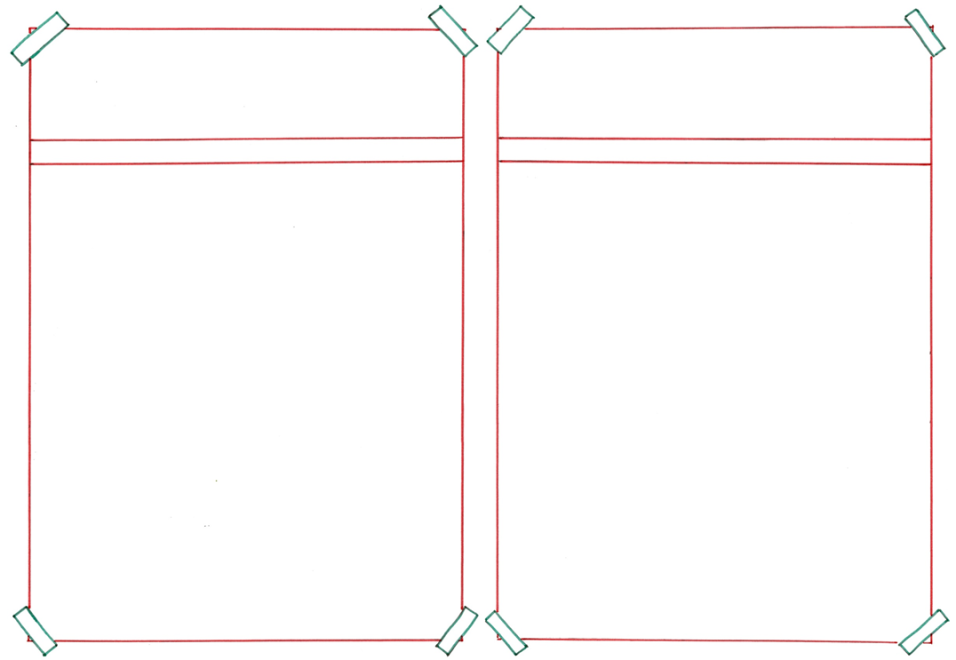 aannemen
afslaan
(iets ter harte nemen)
= zich nergens wat van aan aantrekken, je voordeel er niet mee willen doen
 
 
  

Hij had de waarschuwing afgeslagen.
= zich iets aantrekken van iets, ergens je voordeel mee doen
 
 
  
    
Zij hadden de waarschuwing ter harte genomen.
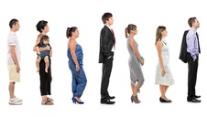 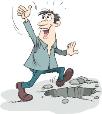 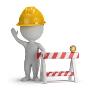 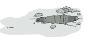 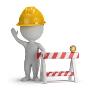 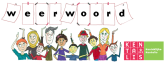 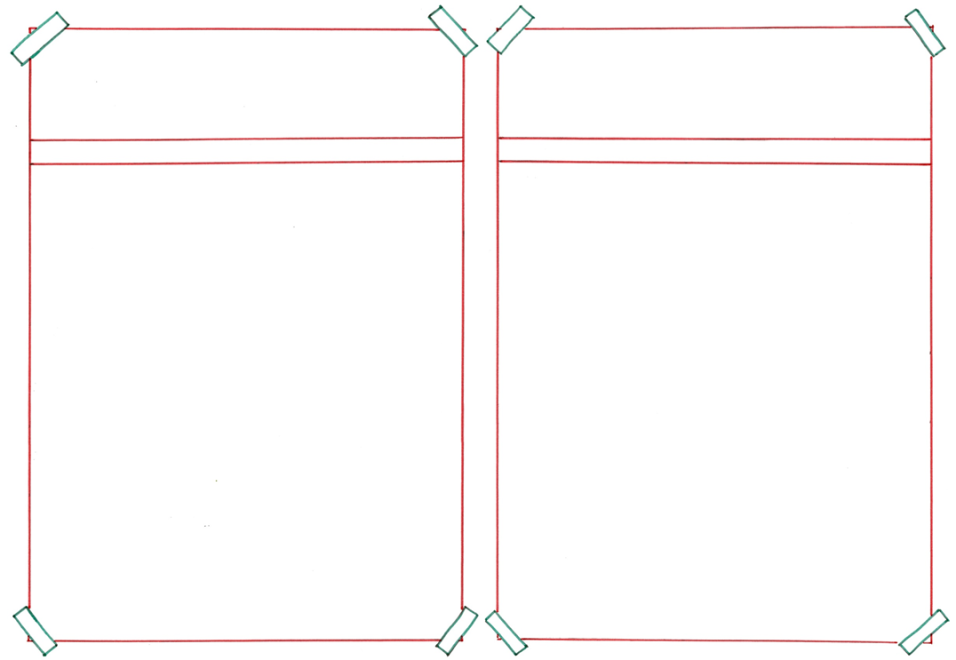 onstuimig
rustig
Als je rustig doet, 
blijf je staan
= wild, woest

 
 
 



Als je onstuimig doet, 
val je.
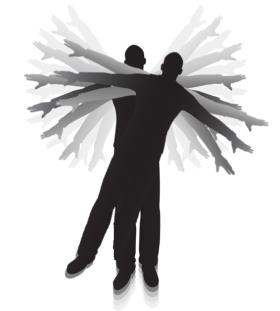 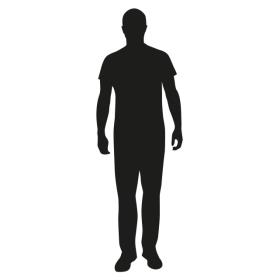 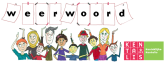 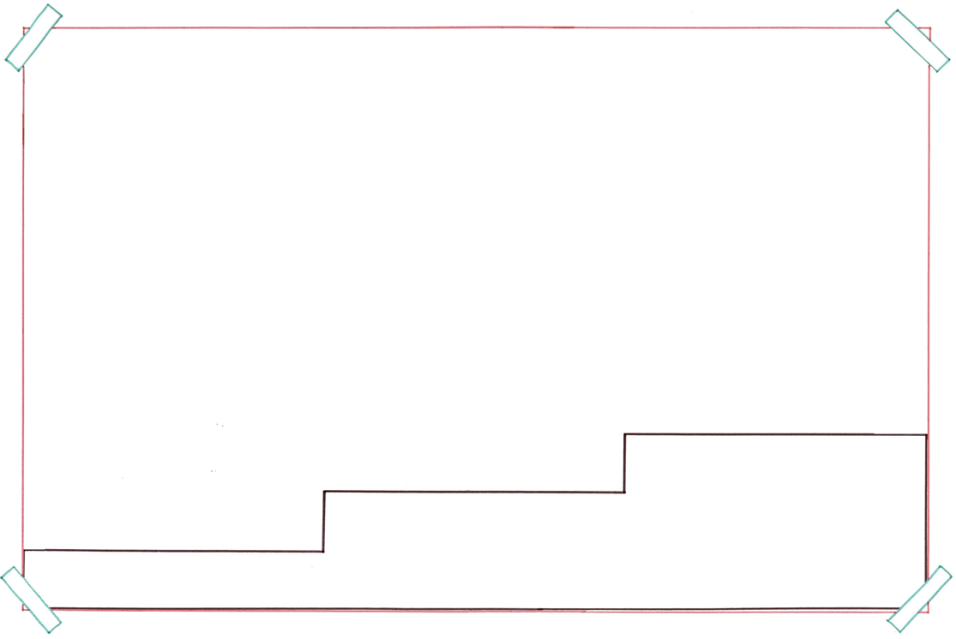 Het huidige weer is regenachtig.
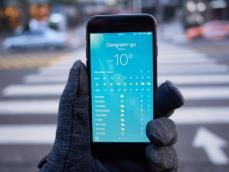 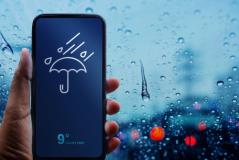 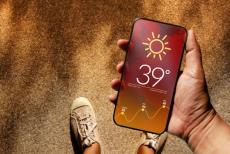 toekomstig
huidig
vroeger
= van dit moment
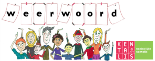 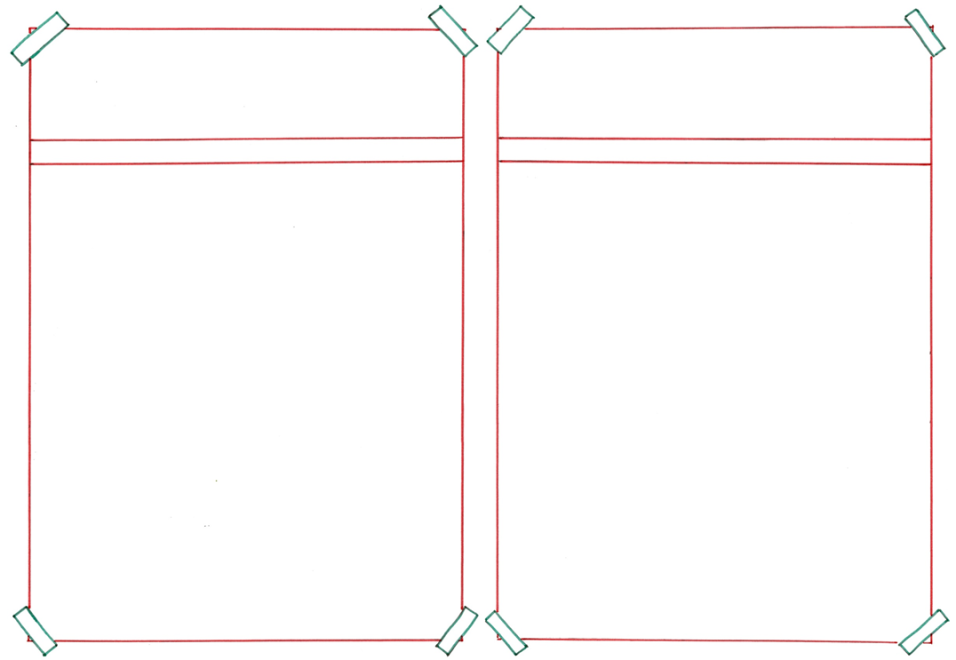 op dezelfde
elders
plek
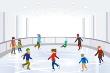 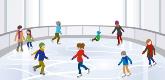 Hij wilde op dezelfde plek gaan eten.
= ergens anders

 
 
 



Ik wilde elders gaan eten.
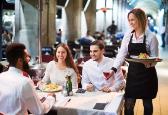 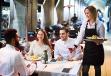 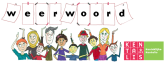 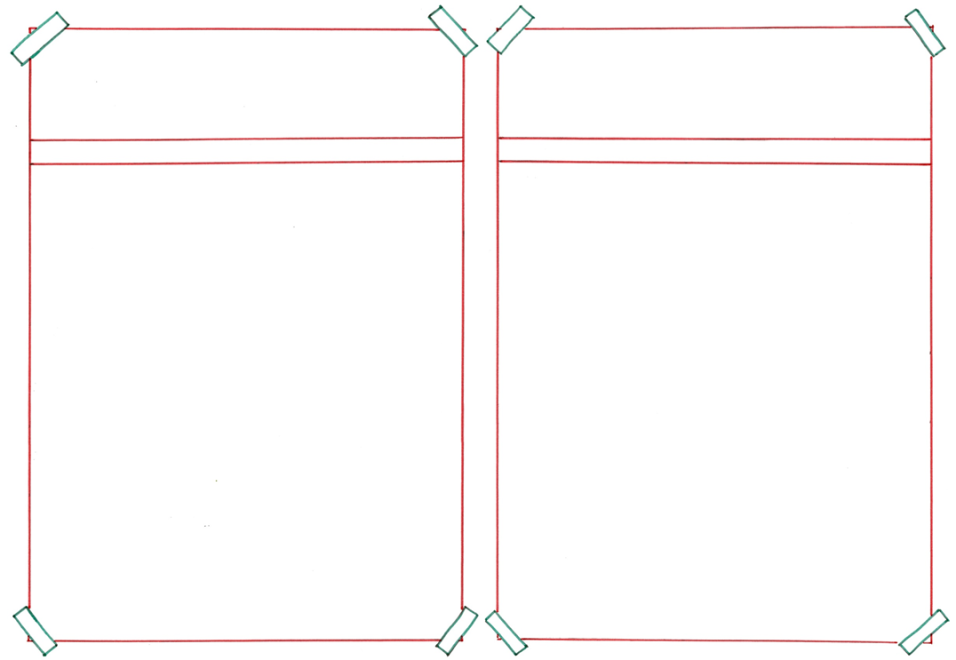 doorgaan
annuleren
= niet door laten gaan
 
 
 

 

  

Het regende. 
De voetbalwedstrijd 
werd geannuleerd.
Het regende. Ze lieten de voetbalwedstrijd doorgaan.
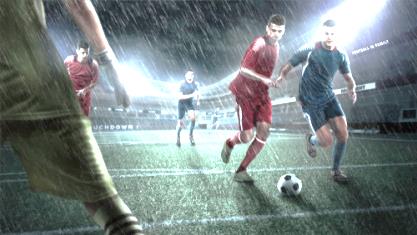 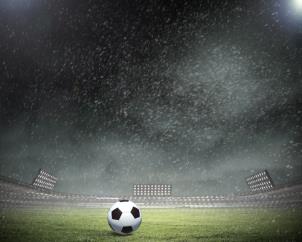 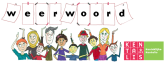 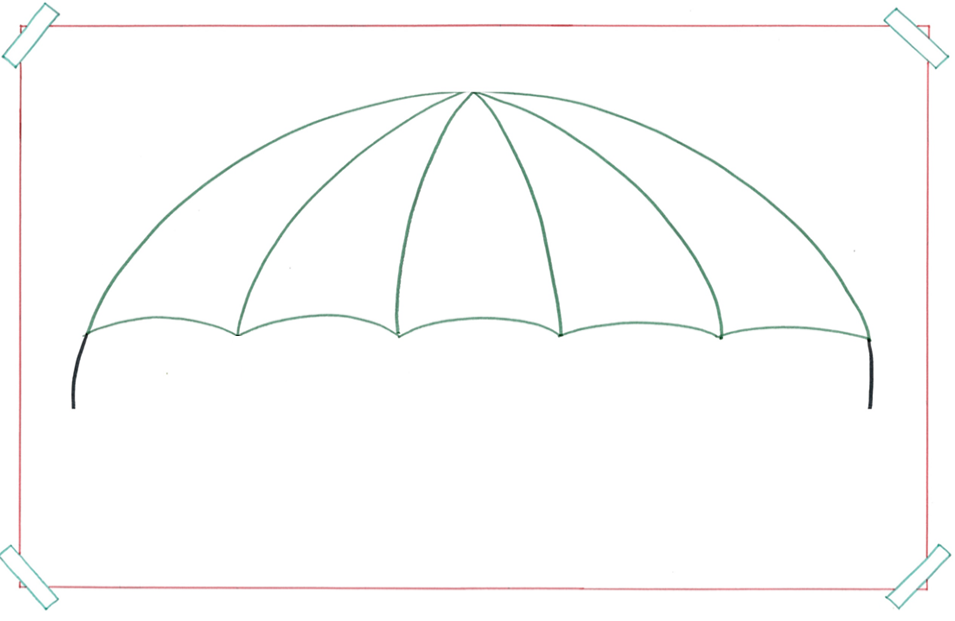 het letsel
= de beschadiging in of aan het lichaam
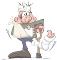 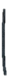 het
het
het
armletsel
beenletsel
nekletsel
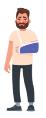 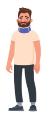 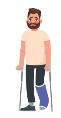 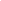 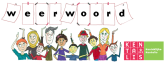 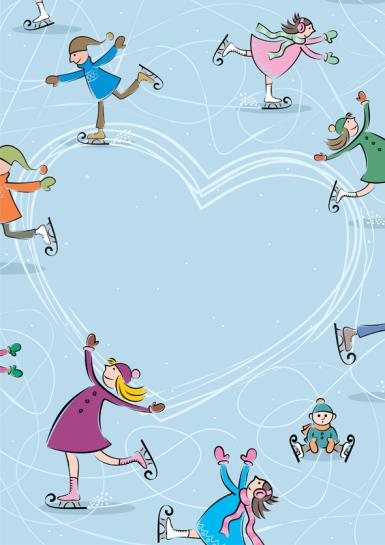 in de ban zijn van
= alleen maar aandacht 
hebben voor
Mijn neefje was helemaal in de ban van schaatsen.
schaatsen
met het oog op
= rekening houdend met Met het oog op vallen, was een stoeltje een goed idee.
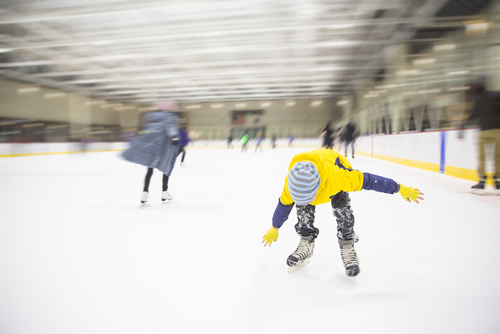 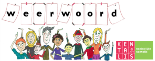 uit voorzorg
= om problemen te voorkomen
    
Uit voorzorg had ik een stoeltje meegenomen.
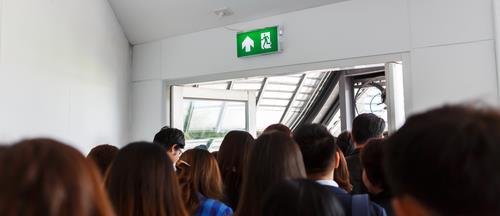 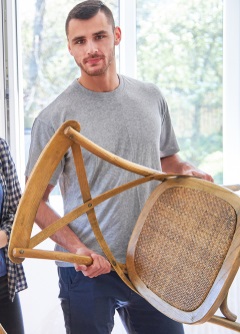 ontruimen
= een gebouw leegmaken
De schaatsbaan stond in brand. 
Ze moesten het helemaal ontruimen.
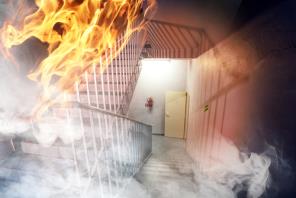 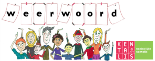